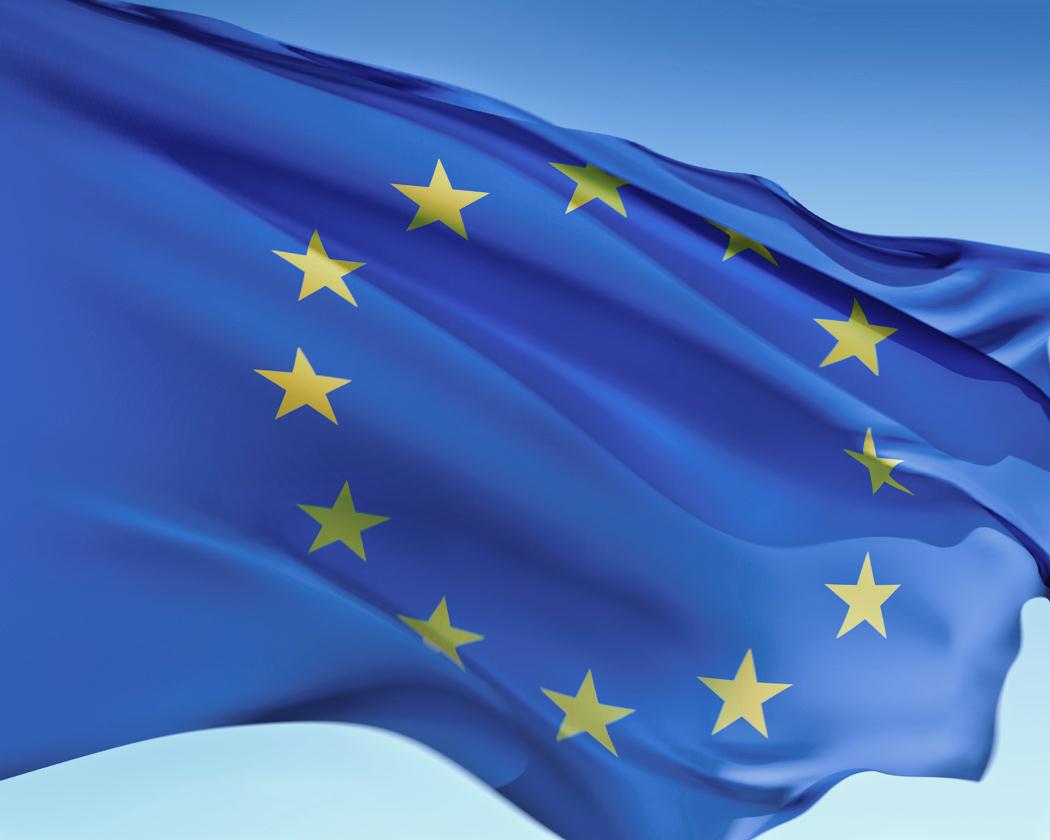 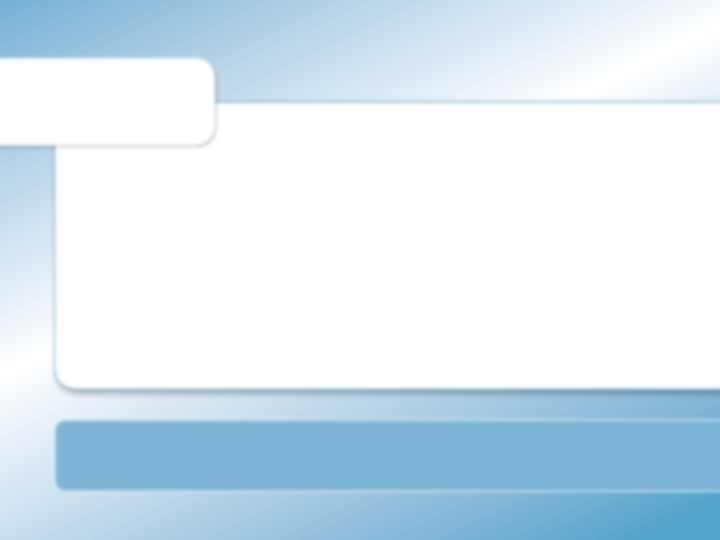 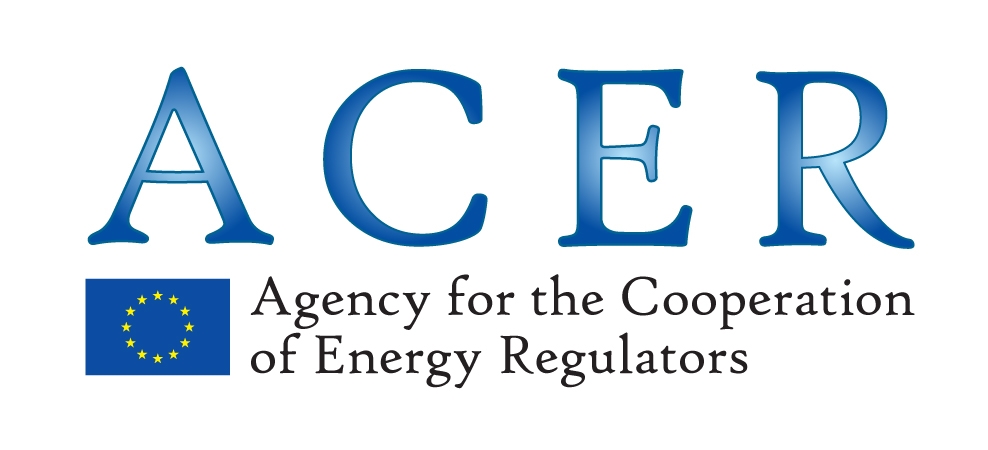 First thoughts on project approach   for assessing market liquidity within GRI NW
Programme Office
RCC meeting
TITRE
18/10/2012
The Gas Target Model has identified several steps how the internal gas market can be realized
The figure below represents the Gas Target Model in a nutshell
Vision for an internal gas market
Step 1:Enabling functioning wholesale markets
Step 2:Connecting functioning  wholesale markets
Step 3:Ensuring secure supply and economic investment
Realising economic investments in infrastructure
The RCC will assess market liquidity and degree of market integration of countries within the region
NRAs are currently determining the approach
Background in GTM
Envisioned approach
Assessment of market liquidity on   national level, coordinated by RCC

 Identify best practices how liquidity    can be raised on national level 

  Lessons learned discussed    during (upcoming) SG meeting
NRAs shall assess market liquidity           and degree of market integration

 Close cooperation with each other,    stakeholders involved through GRIs

 Where necessary, NRAs explore   measures to improve market liquidity           and the degree of market integration
3
First thoughts about the process, to be further discussed with the RCC during the upcoming RCC meeting (an IG meeting)
First ideas on steps to be taken
A Task Force will determine the common set of indicators….. 

… national NRA and TSO(s) jointly answer indicators & identify projects that boosted liquidity on national level ….

… Task Force will bundle all factsheets into report and make recommendations
Find common set of indicators 

 Identify existing information (e.g.           national reports) that can easily be used

 Drafting of factsheets

 Identify projects that boosted liquidity             on national level
Questions to participants in the RCC meeting
To what extent do you agree with the envisioned approach?

What indicators can best be used to assess market liquidity in a practical way (thus not resulting in an “academic assessment”)

What messages should the RCC present to the IG participants?

To what extent are you willing to participate in (and possibly chair) the Task Force?
5